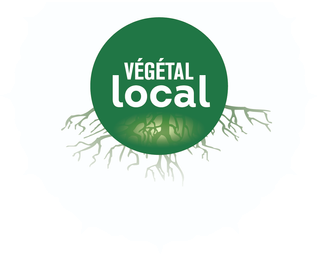 Chêne pédonculé
Quercus robur
végétal issu de graines prélevées  dans la région
grand arbre de 25 à 35  mètres
Elevé sous un climat de Rhône-Alpes
Se développe sur  tout type de substrat


Apprécie une  exposition en  plein soleil
dans un endroit  dégagé

Nourrit la faune Peut nourrir la faune saugage à maturité
Peut nourrir la faune sauvage à maturité
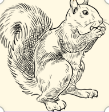